Никель-кадмиевые и никель-железные аккумуляторы
1901 г., Э.В. Юнгнер, первый Ni-Cd
1901 г., Т.А. Эдисон, первый Ni-Fe
10-е гг. XX в, серийное производство
Широкое распространение
Высокая удельная энергия (20–65 Втч/кг), большой ресурс (тысячи циклов), компактны, допускают герметичный дизайн, отдельные разновидности могут отдавать большие токи
Никель-кадмиевые и никель-железные аккумуляторы
Токообразующая реакция:
2NiOOH + 2H2O + Me  2Ni(OH)2 + Me(OH)2
Реакция положительного электрода:
(+) 2[NiOOH + H2O + e–  Ni(OH)2 + OH–]
Реакция отрицательного электрода:
(–) Me + 2OH–  Me(OH)2 + 2e –
здесь Me – кадмий или железо 
щелочной электролит: (−)Cd,Fe|KOH|NiOOH(+)
НРЦ: 1.30 – 1.34 В (Cd), 1.37 – 1.41 В (Fe)
Никель-кадмиевые и никель-железные аккумуляторы
При заряде (+), наряду с NiOOH (две модификации: -NiOOH  и -NiOOH – с большим Vуд), формируются и более высокие окислы никеля:
NiOx  y H2O, где x  [1.6, 1.8]
они неустойчивы:
NiOx  y H2O → 
NiOOH + (x/2 – 0.75)O2 + (y – 0.5)H2O
Причина начального саморазряда и потерь по заряду и повышенного начального НРЦ: 1.45–1.7 В
Никель-кадмиевые и никель-железные аккумуляторы
Возможно формирование смешанных окислов с участием калия (Vуд) 
Добавки (Li, Co, Ba)
Равновесный потенциал Cd-электрода на 0.02 В положительнее, а Fe-электрода на 0.05 В отрицательнее, чем водородный в данном электролите  саморазряд
Сравнение разности потенциалов аккумуляторов с щелочным электролитом
никелевый (+)-электрод
[Speaker Notes: Bernard,Lippert. Nickel - Cadmium and Nickel – Metal Hydride Battery Energy Storage. Chapter 14. Elsevier, 2015]
Никель-кадмиевые и никель-железные аккумуляторы
Электроды: проводимость Ni(OH)2 мала, добавляют графит
При приготовлении электрода используют в качестве прекурсора карбонил никеля, Ni(CO)5
Электролит: ~20–22% KOH (более концентрированный для пониженных температур)
Никель-кадмиевые и никель-железные аккумуляторы
Дизайн:

а) с цилиндрическим (+)-электродом: 
1 – крышка (пластик), 
2 – (–)-электрод, 
3 – сепаратор, 
4 – корпус, контактирует с (–)-электродом, 
5 –  камеры (O2 → Cd), 
6 – цилиндрический (+)-электрод, 
7 – дно (пластик)

б) с фольговыми электродами: 
1 – электроды, 
2 – сепаратор, 
3 – корпус, контактирует с (–)-электродом, 
4 – токоотвод (+)-электрода
Современный дизайн аккумуляторов
крышка
изолирующее кольцо
предохранительный клапан
герметизатор
изолятор
(+)-контакт
газовый клапан
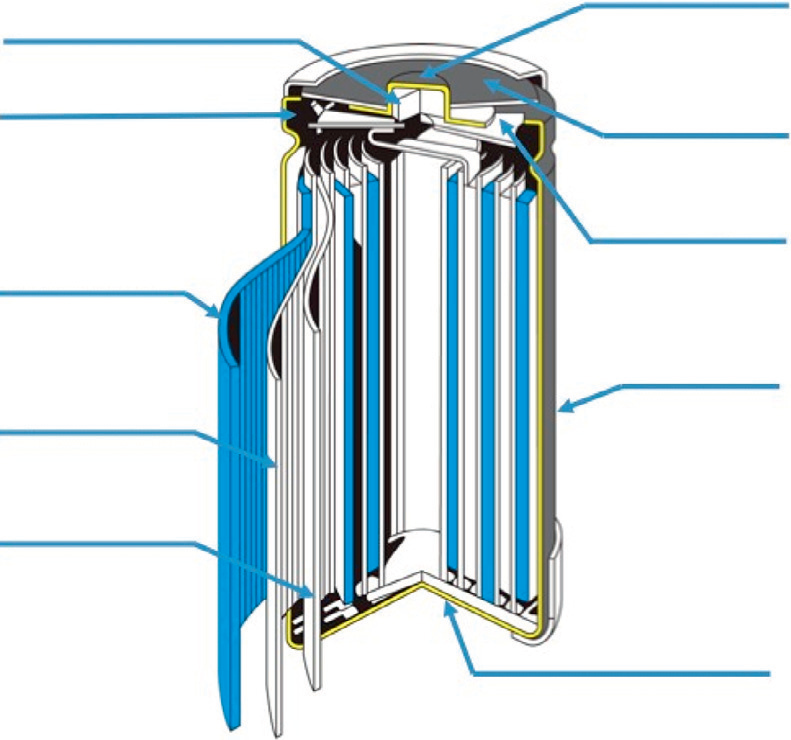 прокладка
изолятор
(+)-электрод
(-)-электрод
крышка
(-)-электрод
корпус
корпус
сепаратор
(+)-электрод
(-)-контакт
[Speaker Notes: Huang, Du. Nickel-based batteries for medium- and large-scale energy storage. Chapter 4. Elsevier, 2015]
Никель-кадмиевые и никель-железные аккумуляторы
Разрядные характеристики, NiCd, 25 C
Эффект памяти
«Эффект памяти» для систематически недоразряжаемых Ni-Cd аккумуляторов: снижение ёмкости, ухудшение разрядных характеристик. Причины: укрупнение кристаллитов Cd, снижение удельной поверхности, формирование дополнительных границ раздела, а также интерметаллидных Ni-Cd фаз
[Speaker Notes: Huang, Du. Nickel-based batteries for medium- and large-scale energy storage. Chapter 4. Elsevier, 2015]
Никель-кадмиевые и никель-железные аккумуляторы
Зарядные характеристики, j = 0.2
1– NiFe
выделение водорода
2– NiCd, 
негерметичные
3– NiCd, 
герметичные
Никель-кадмиевые и никель-железные аккумуляторы
Разрядные характеристики, NiCd, j = 0.5,  
разные температуры
Никель-водородные: никель-металл-гидридные аккумуляторы
Токообразующая реакция:
2NiOOH + H2  2Ni(OH)2
Реакция положительного электрода:
(+) 2[NiOOH + H2O + e–  Ni(OH)2 + OH–]
Реакция отрицательного электрода:
(–) MeHпогл + 2OH–  M + H2O + e –
здесь Me – метал (сплав), поглощающий H2
щелочной электролит: (−)H2(Ni)|KOH|NiOOH(+)
НРЦ: 1.32 – 1.36 В
Разрядные кривые NiMH-аккумулятора при разных T
[Speaker Notes: Bernard,Lippert. Nickel - Cadmium and Nickel – Metal Hydride Battery Energy Storage. Chapter 14. Elsevier, 2015]
Прогресс разрядных характеристик NiMH-аккумуляторов
[Speaker Notes: Fetcenko et al. // J. Power Sources. 2007, 165, 544]
Сравнение NiCd и NiMH аккумуляторов
Экологичность (NiMH)!
Никель-водородные: никель-металл-гидридные аккумуляторы
Хотя существуют никель-водородные аккумуляторы с баком для водорода под высоким давлением (35–100 атм), в NiMH используются поглощающие водород сплавы (например, LaNi5 или иные, редкоземельные, сложного состава) и давление снижается до единиц атм.
Катализатор водородной реакции на (–)-электроде: никель
Материалы и классы гидридов металлов
[Speaker Notes: Kopera. Inside the Nickel Metal Hydride Battery. 2004]
Изотермы сорбции водорода
Сравнение плотностей запасенной энергии
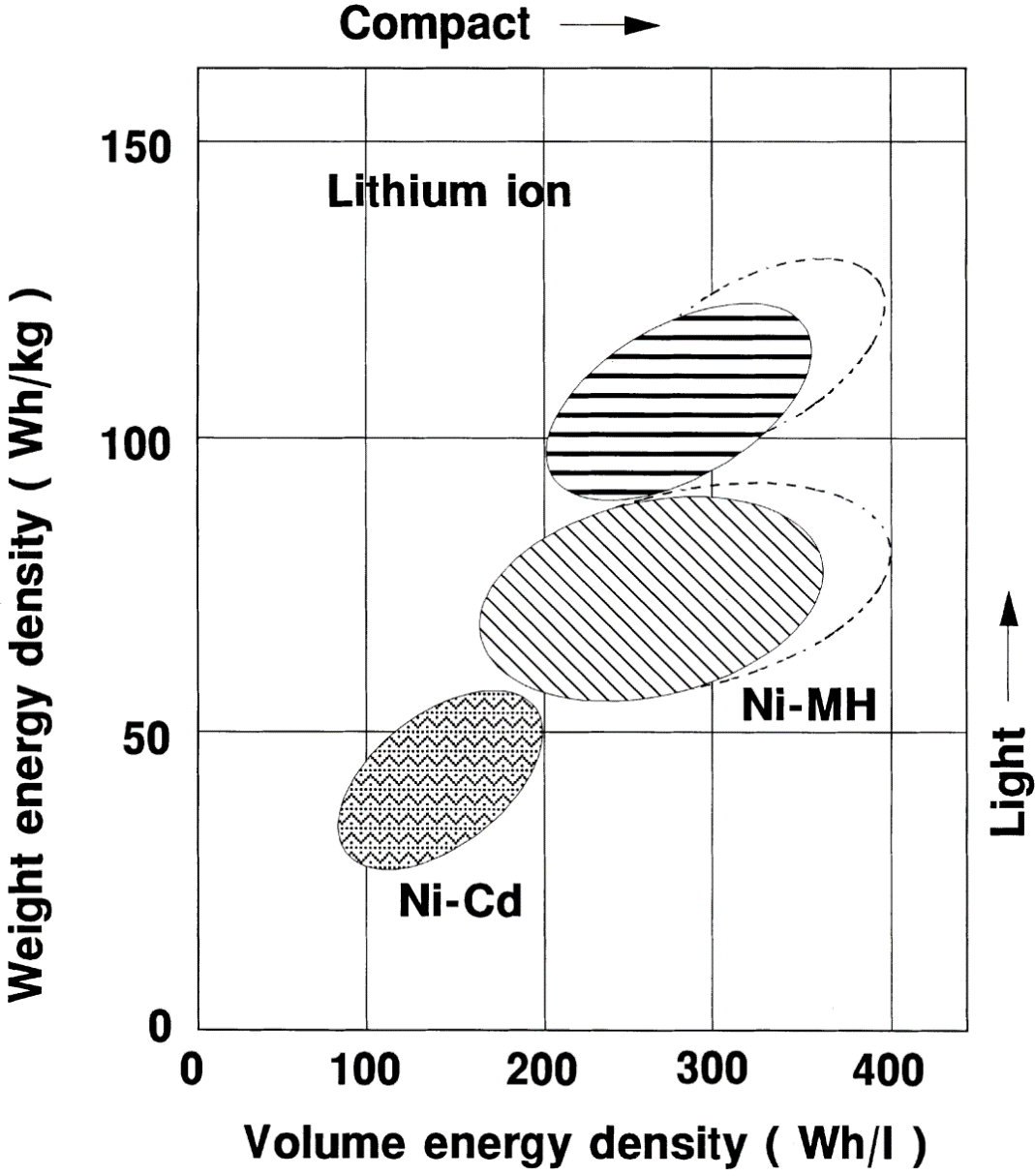 [Speaker Notes: Uesato et al. // Int. J. Hydrogen Energy. 2019, 44, 4263; Sakai et al. // J. Alloys & Compounds. 1999, 293, 762]
Марганцево-цинковые элементы с солевым электролитом
1865 г., Ж.-Л. Лекланше, первый элемент
к 1868 г. выпущено более 20 тыс. шт.
В 1880х – загущенный электролит (сухие элементы)
В нач. XX в. – сажу в АМ катода
Широкое распространение:
Относительная дешевизна, удовлетворительные электрические показатели, приемлемая сохраняемость и удобство в эксплуатации.
Марганцево-цинковые элементы с солевым электролитом
Электролит: хлорид аммония и/или хлорид цинка
Токообразующая реакция (грубое приближение):
Zn + 2MnO2 + 2H2O  Zn(OH)2 + 2MnOOH
Вероятная основная реакция катода:
(+) MnO2 + H+ + e–  MnOOH (реально в начале: y MnOOH  (1–y) MnO2, лишь потом – отдельная фаза манганита)
Дополнительная возможная реакция (в конце разряда):	MnOOH + H+ + e–  Mn(OH)2 (реально не идет)
Реакция анода, формально:
(–) Zn  Zn(OH)2 + 2e + 2 H+
Реально формируются также (осадки):
ZnCl2  x Zn(OH)2 (x  4), [Zn(NH3)2]Cl2, ZnO  Mn2O3
Марганцево-цинковые элементы с солевым электролитом
НРЦ
(ini):
1.55-
1.85
В
Разрядная кривая, изменение НРЦ
В гетерогенном режиме НРЦ почти не меняется (химический состав фаз более не меняется, хотя их соотношение и меняется)
Марганцево-цинковые элементы с солевым электролитом
Специфика Mn-Zn элементов:
Хотя обычно для такого электролита pH  5, в элементе устанавливается градиент pH
Вблизи катода (MnO2) pH ~ 8–10  (сдвиг в отрицательном направлении)
Вблизи анода (Zn) pH ~ 3.5–4 
Медленность процесса переноса протонов вглубь твердой фазы MnO2 => состав зерна варьируется с глубиной, у поверхности степень разряженности больше (потенциал меньше), падение напряжения 
В гетерогенном режиме падение напряжения замедляется
С анода ионы цинка диффундируют в области с большим pH и там формируют осадки
Марганцево-цинковые элементы с солевым электролитом
Оба электрода термодинамически неустойчивы
Саморазряд, коррозия цинка
Необходим избыток цинка
Образуются те же продукты, крупнокристаллические осадки увеличивают внутреннее сопротивление, снижается емкость
Течь электролита 
особенно: большие токи, КЗ, нестационарные режимы
Марганцево-цинковые элементы с солевым электролитом
В принципе, допускают перезарядку 
При условии неглубокого разряда (не более 25%, т.е. до напряжения ~1.1 В)
Если зарядка сразу же по завершении разряда
Небольшое количество циклов, вероятность течи электролита, деструкции элемента, характеристики невысоки
Марганцево-цинковые элементы с солевым электролитом
1 – Zn стаканчик, 
2 – брикет АМ с 
3 – угольным токоотводом, 
4 – свободный объем, 
5 – шайба, 
6 – герметик, 
7 – контакт, 
8 – зазор для электролита, 
9 – футляр, 
10, 12, 17 – изолирующие прокладки, 
11 – крышка, 
13 – фиксатор свободного объема, 14 – диафрагма, 
15 – корпус (сталь), 16 – изолятор (пластик)
Марганцево-цинковые элементы с солевым электролитом
Типичные разрядные кривые при комнатной T, разные токи
Марганцево-цинковые элементы с солевым электролитом
Зависимость емкости от приведенного тока разряда: 
1 – непрерывный разряд,
2 – прерывистый разряд 8 часов / сутки,
3 – прерывистый разряд 2 часа / сутки,
Пунктир – модельная зависимость для 100% коэффициента использования MnO2

При прерывистом разряде емкость выше (если токи не слишком малы)!
Марганцево-цинковые элементы с солевым электролитом
Типичные разрядные кривые при разных T, ток 10 мА
Марганцево-цинковые элементы с солевым электролитом
Двуокись марганца:
-MnO2 – голландит, криптомелан (природный)
-MnO2 – пиролюзит (природный)
Обогащенная пиролюзитная природная руда содержит 85-90% -MnO2, дешева, но малоактивна
-MnO2 – нсутит, рамсделит (природный)
Активированный пиролюзит, -MnO2 –(T)Mn3O4 (частичная конверсия по поверхности зерен) –(H2SO4)-MnO2 (высокопористая фаза), более высокий потенциал и коэффициент использования
Электролитическая MnO2: анодным осаждением из растворов сульфата марганца, -MnO2, высокая степень чистоты и активность
-MnO2 (искусственная фаза)
Термическое разложение перманганатов, гидратированная фаза (структурная вода), стабильный разрядный потенциал
Марганцево-цинковые элементы с солевым электролитом
Разрядные кривые, разная степень гидратации MnO2
1 – негидратированный пиролюзит, -MnO2 
2 – слабо-гидратированный активированный пиролюзит, -MnO2
3 – гидратированная искусственная фаза, -MnO2 
На первом этапе возможно более глубокое восстановление -MnO2:
MnO2 + 4H+ + 2e  Mn2+ + 2H2O
Незначительное увеличение pH и падение напряжения.
Затем вероятна вторичная реакция:
MnO2 + Mn2+ + Zn2+ + 2H2O  ZnOMn2O3 + 4H+
Подщелачивание приостанавливается. Гетеролит не формирует фазы переменного состава => потенциал стабилен
стабильность только при малых токах
Марганцево-цинковые элементы с солевым электролитом
На катоде: удельная проводимость порошков MnO2 мала
0.001–0.05 См/см (при давлении 100 МПа)
Добавляют графит (чешуйки), ацетиленовую сажу
На аноде используют цинк высокой чистоты (>99.95%), допускаются некоторые присадки
Электролит
Хлориды аммония и/или цинка
Хлорид аммония повышает проводимость, но и коррозию Zn
Хлорид цинка положительно влияет на тиксотропные свойства
Хлориды кальция или лития снижают температуру замерзания
Загустители
Марганцево-цинковые элементы с щелочным электролитом
Электролит: KOH (не расходуется!)
Токообразующая реакция:
Zn + 2MnO2 + H2O  ZnO + 2MnOOH
Реакция катода:
(+) 2[MnO2 + H2O + e–  MnOOH + OH–]
(протекает через раствор)
Вероятно формируется также Mn3O4
Реакция анода:
(–) Zn + 2OH–   ZnO + H2O + 2e– 
(−)Zn|KOH|MnO2(+) НРЦ: 1.5–1.7 В ЭДС = 1.6 В
Марганцево-цинковые элементы с щелочным электролитом
Катод: -MnO2, электролитическая + графит
Анод: цинк, с высокой удельной поверхностью (не стаканчик!)
 Особенности:
Емкость в разы больше (удельная энергия 65–90 Вт∙ч/кг)
Саморазряд меньше
Лучше работа при:
низких температурах
больших токах нагрузки
Меньше падение напряжения по мере разряда
Специальные модификации могут допускать заряд (немного циклов, неглубокий разряд)
Марганцево-цинковые элементы с щелочным электролитом
1 – положительный токовывод, 
2 – стальной стаканчик,
3 – сепаратор (нетканый полимерный материал) с электролитом, 
4 – корпус, 
5 – изолирующая прокладка, 
6 – АМ катода, 
7 – АМ анода (30% KOH, загуститель, Zn порошок, электронная проводимость!), 
8 – токоотвод, 
9 – запас чистого электролита, 
10, 11 – изолирующие прокладки, узел герметизации (он же предохранительный клапан), 
12 – пружинное устройство, 
13 – отрицательный токовывод
Марганцево-цинковые элементы с щелочным электролитом
Разрядные кривые при разных токах и температурах
Марганцево-цинковые элементы с щелочным электролитом
Типичные разрядные кривые щелочного MnZn элемента (2) в сравнении с солевым MnZn элементом (1) и ртутно-цинковом с щелочным электролитом (3)